Privacy and Access Control:
How are These Two Concepts Related?

Prof. Ravi Sandhu
Executive Director and Endowed Chair

SACMAT Panel
June 3, 2015

ravi.sandhu@utsa.edu
www.profsandhu.com
www.ics.utsa.edu
1
© Ravi  Sandhu
World-Leading Research with Real-World Impact!
Elephant Problem
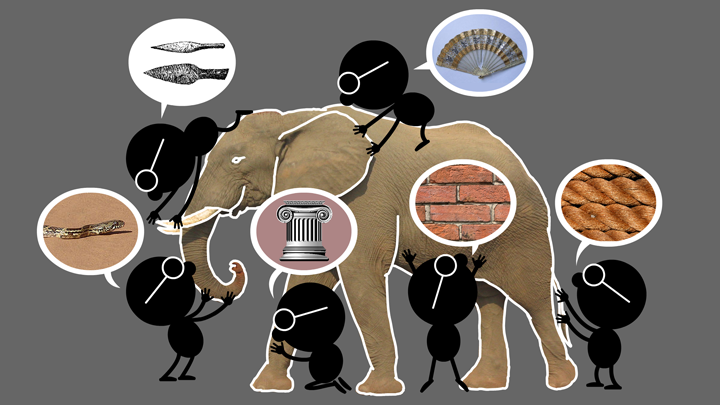 2
© Ravi  Sandhu
World-Leading Research with Real-World Impact!
Cyber-Elephant Problem
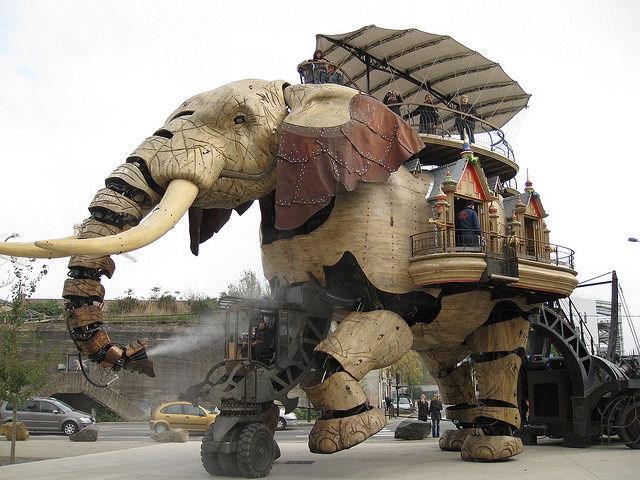 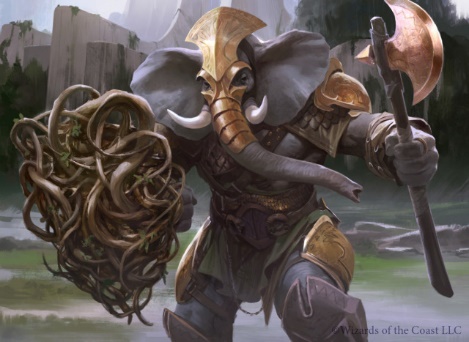 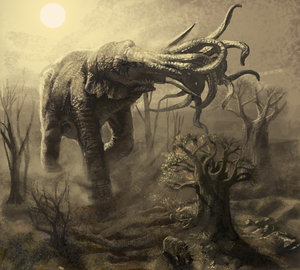 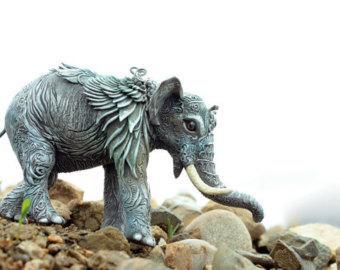 3
© Ravi  Sandhu
World-Leading Research with Real-World Impact!
Access Control
Privacy-Inspired Extensions
Pre-Access
Post-Access
4
© Ravi  Sandhu
World-Leading Research with Real-World Impact!
Access Control
Privacy-Inspired Extensions
Pre-Access
Post-Access
Declare
purpose
Attribute-Based
Encryption
Trust
negotiation
Impose
limits
Impose
agreements
5
© Ravi  Sandhu
World-Leading Research with Real-World Impact!
Access Control
Privacy-Inspired Extensions
Pre-Access
Post-Access
Enforce
Trust
Audit
6
© Ravi  Sandhu
World-Leading Research with Real-World Impact!
Clipper Chip 1993
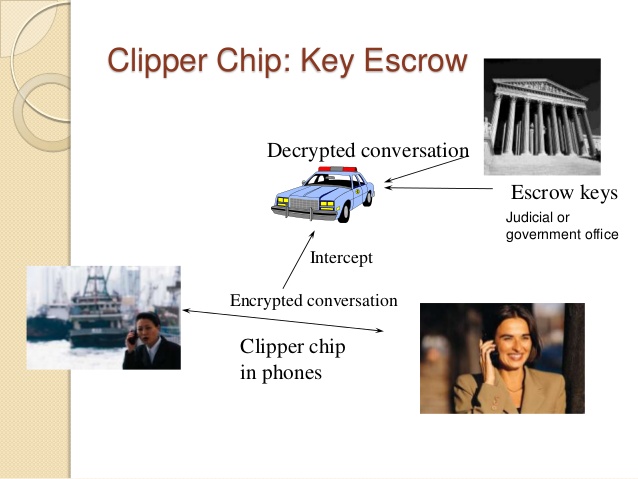 7
© Ravi  Sandhu
World-Leading Research with Real-World Impact!
Total Information Awareness 2003
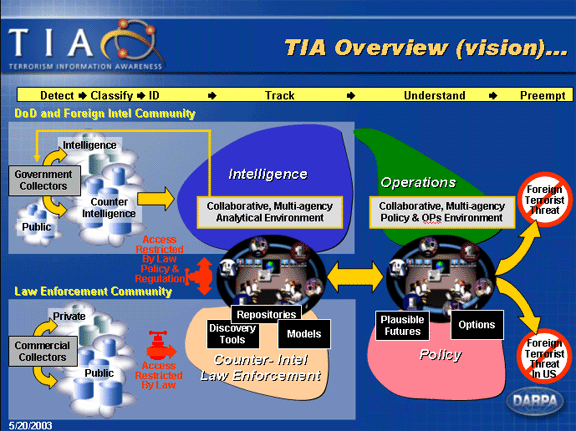 8
© Ravi  Sandhu
World-Leading Research with Real-World Impact!
Patriot Act Reauthorization 2015
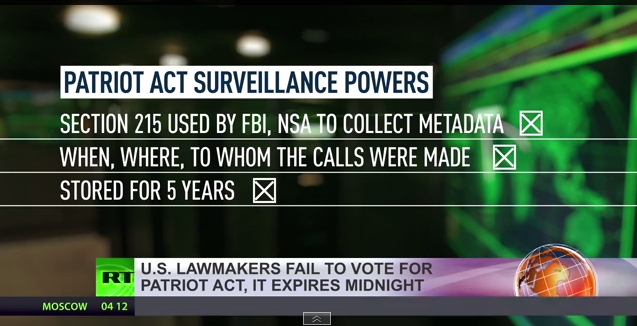 9
© Ravi  Sandhu
World-Leading Research with Real-World Impact!